Государственное бюджетное дошкольное образовательное учреждениеЦентр развития ребенка - детский сад №45Василеостровского района Санкт-Петербурга
Мастер-класс для воспитателей на тему: «Дидактические игры как средство развития речи
 детей дошкольного возраста»



Подготовила: воспитатель подготовительной группы 
«Незабудки» (компенсирующей направленности)
Гусева Юлия Леонидовна
Санкт-Петербург 2023г.
Цель мастер-класса: демонстрация опыта работы по речевому развитию дошкольников с использованием дидактических игр в образовательном процессе ДОУ.
Задачи:
 Повысить профессиональный уровень педагогов по использованию дидактических игр для развития речи воспитанников.
Сформировать мотивацию и познавательную потребность в реализации представленного опыта по речевому развитию детей.
Осуществление индивидуального подхода по отношению к каждому участнику мастер – класса, обобщение позитивных результатов деятельности каждого педагога.
Планируемые результаты:
Участники активно и доброжелательно взаимодействуют друг с другом при выборе дидактических игр по речевому развитию, с интересом участвуют в обсуждении представленного опыта.
Оборудование:
Дидактические игры
Актуальность темы мастер-класса
Грамотная речь – важнейшее условие всестороннего развития личности ребенка. Чем богаче и правильнее у ребенка речь, тем легче ему высказывать свои мысли, тем шире его возможности в познании окружающей действительности.
 В соответствии с ФГОС образовательный процесс должен строиться на адекватных возрасту формах работы с детьми. Основной формой работы с детьми дошкольного возраста и ведущим видом деятельности является игра.
Дидактическая игра - это многоплановое, сложное педагогическое явление. Она является и игровым методом обучения, и формой обучения, и самостоятельной игровой деятельностью, и средством всестороннего воспитания личности ребенка.
Касательно речевого развития ее функции таковы:
-способствует обогащению словаря;
-способствует формированию грамматического строя речи;
-способствует развитию связной речи;
-способствует совершенствованию звуковой культуры речи;
-способствует развитию умения правильно выражать собственные мысли.
Д/игра «Накорми животных»
П.с.: Воспитывать любовь и доброжелательное отношение к животным. Знакомить детей с животными, чем они питаются. Развивать мелкую моторику рук, речь, память.
Содержание игры: нужно накормить животных.
Игровые действия:
1.Взрослыйй мотивирует детей:
-Ребята, к нам в гости пришли животные и звери, они очень голодные. Помогите их накормить.
2.В центре стола лежат карточки (предметы) с изображением еды.
3. Взрослый расставляет фигуры (игрушки, карточки) животных.
4.Педагог показывает образец игры, берёт карточку, называет изображённое на ней животное и подбирает карточку с изображением пищи для этого животного.
Ведущий показывает предмет (карточку, игрушку) ребёнок её забирает в случае правильного ответа.
Игра продолжается до последней карточки.
Вариант игры.
После усвоения игры внести дополнительные карточки с лишними предметами, которые не относятся к животным и зверям, к пище. Ребёнок, взяв такую карточку должен её отстранить и объяснить.
Игровое упражнение «Доскажи словечко»П.с: формировать у детей умение отгадывать загадки. Развивать логическое мышление, чувство рифмы, творческое воображение; расширять словарный запас.
- Посмотрите-ка, ребята, ведь играют тут… (котята).
- Вот пустилось что-то вскачь. Рассмотрели -это… (мяч).
- Очень чисто вымыт пол, на него поставим… (стол).
 
Задание: вспомните героев любимых сказок и отгадайте про них загадки.

 -Коли есть печка, не нужен диван, щукой командует в сказке… (не Иван, а Емеля)
-Дернуть за веревочку –такой для входа код. Съел бабушку и внучку голодный серый… (не Кот, а Волк)
- Озорник, хвастун, крепыш, подлетел к окну… (не Малыш, а Карлсон)
- Стрела у Ивана упала в болото и в лапы попала она… (не бегемота, а Лягушки)
-Из полена Карло вырезал фигурку, существо ожившее он назвал… (не Снегуркой, а Буратино)
Игровое упражнение «Почемучки»П.с.:  научить ребенка задавать вопрос «почему?» и отвечать на него, используя союз «потому что», обогатить словарный запас, развивать связную речь, память, мышление.
- Я вам сейчас буду задавать вопросы, а вы должны ответить на него полным ответом, начиная со слов «потому что».
Почему улетают птицы?
Почему летом не носят шубы?
 Почему люди берут зонты?
Почему пришел врач?
Упражнение «Исправь ошибки»П.с.: совершенствовать грамматический строй речи детей. Формировать умения выявлять причинно-следственные связи; развивать логическое мышление; формировать связную речь, умение выстраивать диалог; развивать любознательность.
Капусту выкапываем из земли. Когда люди режут свеклу, то всегда плачут. У редиски большая косточка. Огурец – сочный фрукт. Кабачок – самый маленький овощ. Пугало нужно, чтобы привлекать бабочек.
Кинезиология -наука о развитии головного мозга через формирование межполушарных нейронных связей.Пальчиковая гимнастика с элементами кинезиологии «Если пальчики грустят»
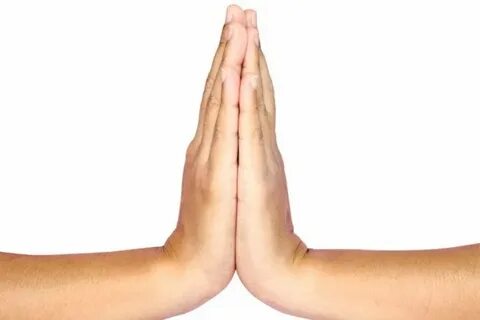 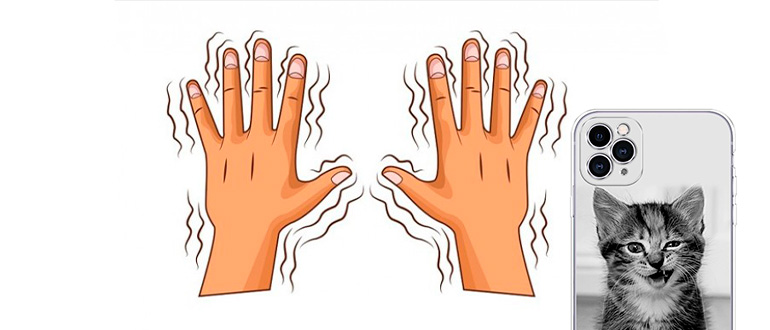 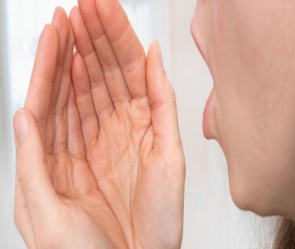 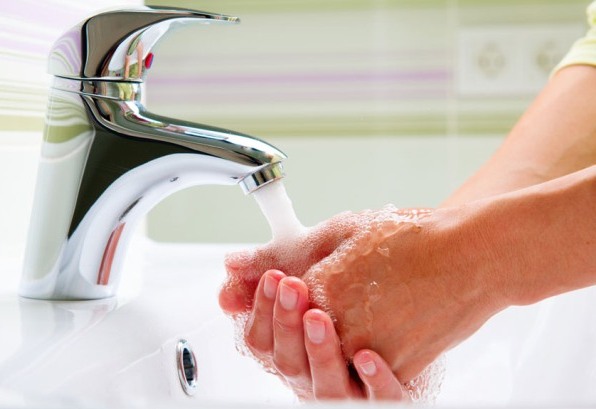 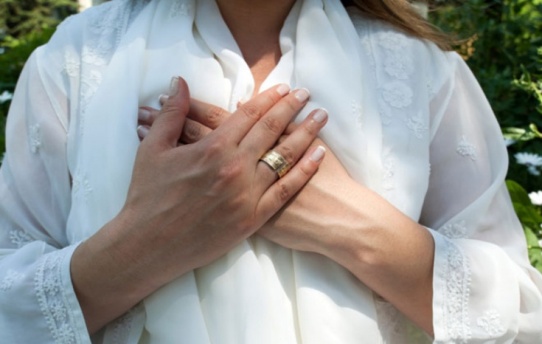 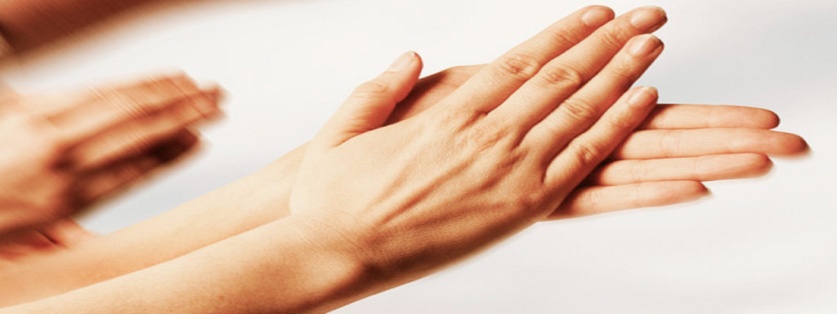 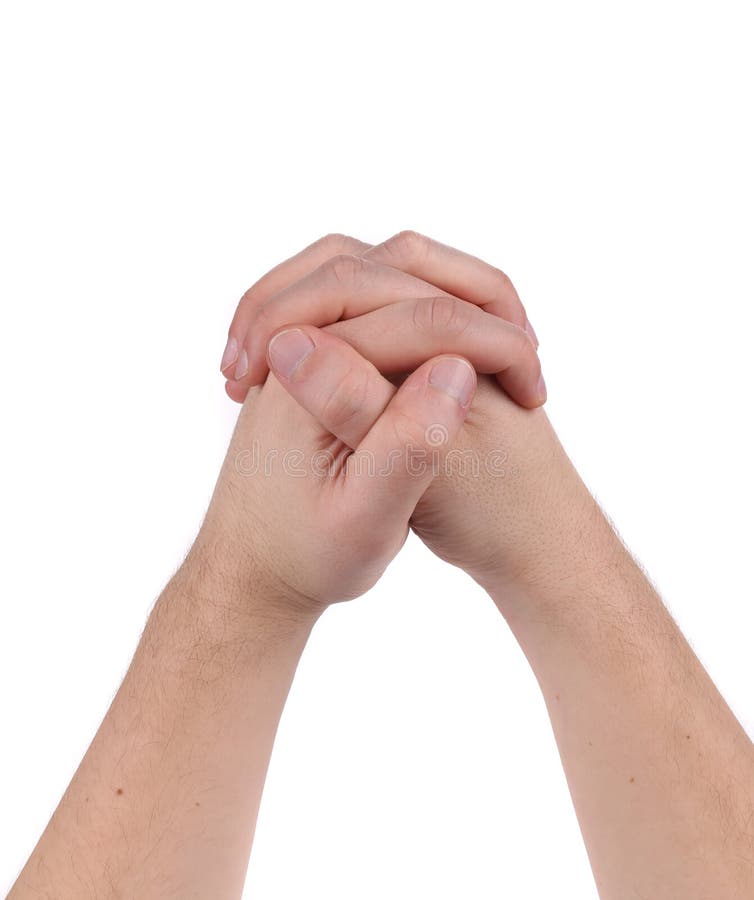 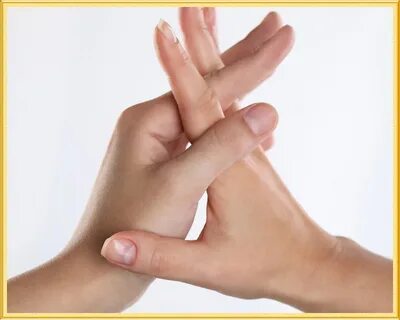 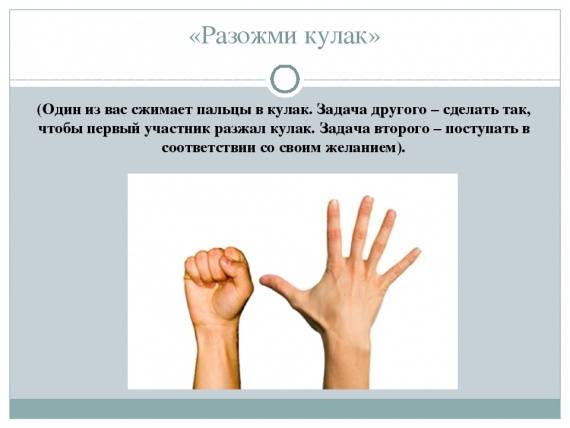 Д/игра «Звуковые улитки»
Цель: автоматизация и дифференциация звуков, развитие фонематического слуха, совершенствование лексико-грамматических категорий речи; развитие просодической стороны речи.

Материал: картинки с изображениями разного количества предметов на заданный звук.

Ребёнок называет картинки, чётко проговаривая поставленные звуки.
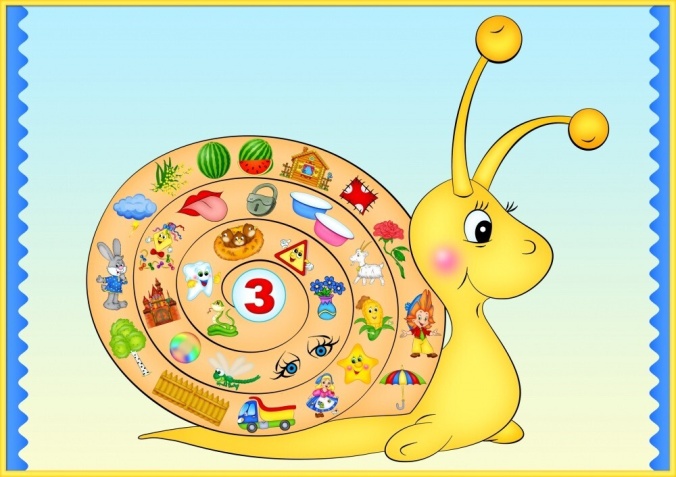 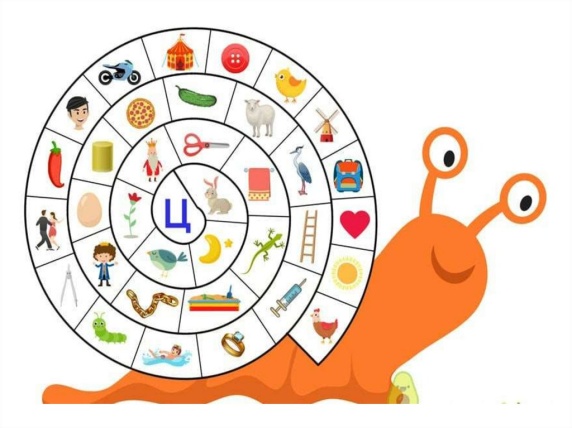 Спасибо за внимание!